Великие идеологии
Идеология - система политических, социальных, правовых, философских, нравственных, религиозных, эстетических идей и взглядов, исповедуемых партиями, политическими течениями, общественными движениями, научными школами, отражающих их мировоззрение, идеалы, целевые установки.
Учредительное собрание 1789, Франция
Левые – противники короля
Правые – сторонники короля
ПРЕДСЕДАТЕЛЬ
Республиканские партии, демократические
Либералы
консерваторы
Идеологии
Либерализм
Консерватизм
Социализм 
Анархизм
Марксизм
Национальная идеология
Либерализм
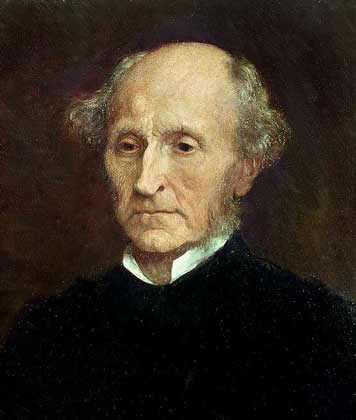 Человек обладает 
свободой => общество состоит из 
Личностей, которые стремятся к личному благу
Свобода предпринимательства
Права личности – все, что не запрещено – разрешено
Против революций
НО!!! В 19 веке либералы считали, что голосовать могли только те, кто имел собственность
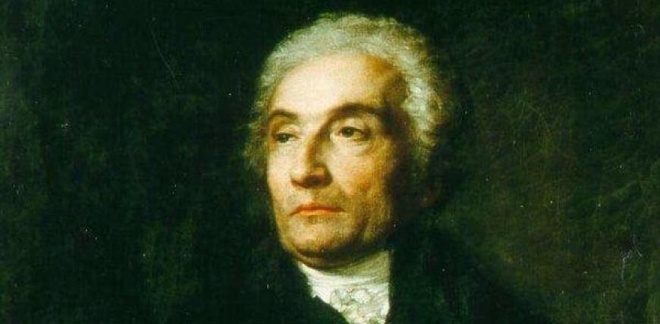 Консерватизм
Не свобода, а ПОРЯДОК
Традиции
МОРАЛЬ! А конкуренция между людьми – плохо
Были те, кто слепо отстаивал прошлое
НО!!! «реформировать, сохраняя»
Против революций
Семейные ценности, религия
В разное время консерваторы разные =)

Пример: в эпоху Французской революции 1789 – консерваторы – сторонники короля
В конце 19 века – буржуазия =)
Социализм
Главный – «рабочий вопрос»
Борьба с несправедливостью общества
Равенство! (ни богатых, ни бедных)
Анархизм
Отрицание всякого насилие над личностью
Одни хотели этого добиться через революцию, другие – мирными преобразованиями
Безденежный обмен
Нет государство
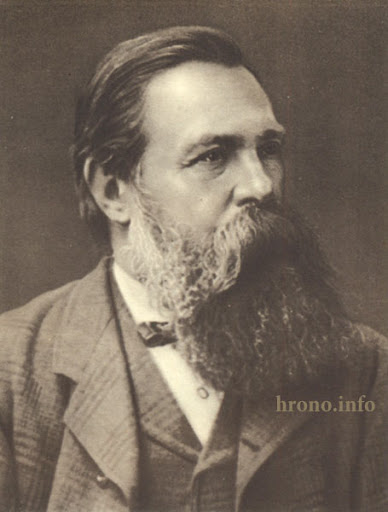 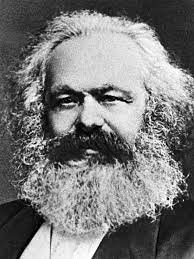 Марксизм
Маркс и Энгельс
За революцию
Классовая борьба (в разное время разная). В итоге побеждал более сильный класс на данный момент. (революции 17-18 века – власть к буржуазии пришла). А 19 век – век пролетариата – рабочего класса
Пролетарская революция – переход к коммунизму предполагает общ. Собственность на средства производства, отсутствие классов
Национальная идеология
Осознание себя одной нацией – 18-19 век
Такая идея сильнее, так как связывала все группы населения общей идей – единство культуры
Интегрирующая идеология
Помогала объединять страну

НО!!!!!!!!!! А почему но?
Схема. Политический спектр идеологий.
Социал-демократы
Демократы
Либералы
Консерваторы
Таблица. Идеологии XIX века.
Домашнее задание
Параграф 4